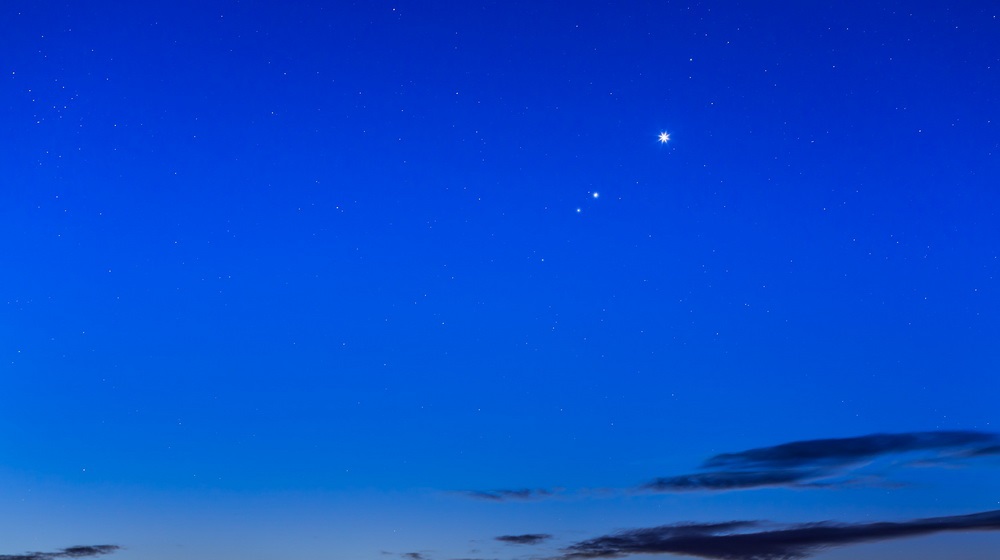 Смотр-конкурс «Космос моими глазами»
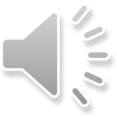 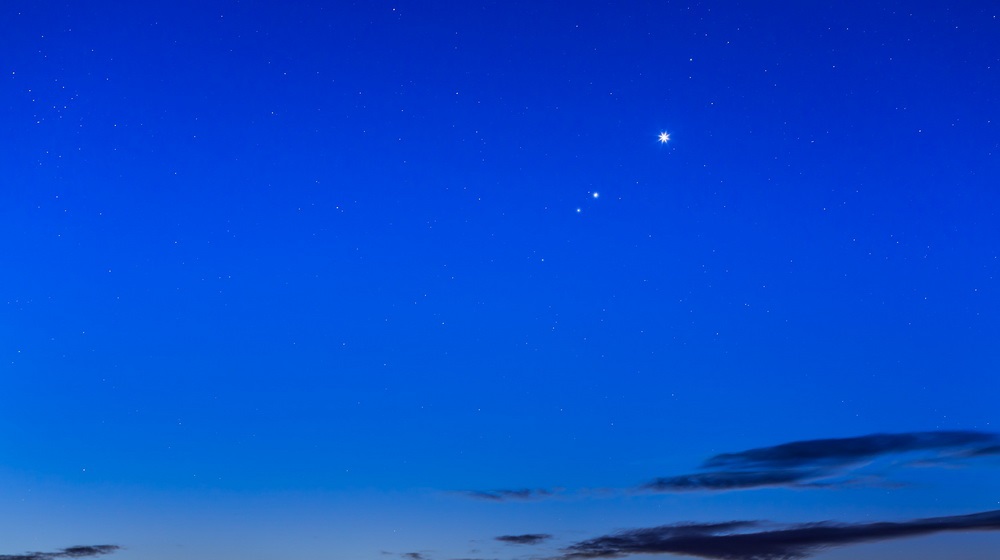 Цель смотра-конкурса — создание условий для формирования у детей интереса к познавательно-исследовательской деятельности в ходе изучения истории космонавтики.
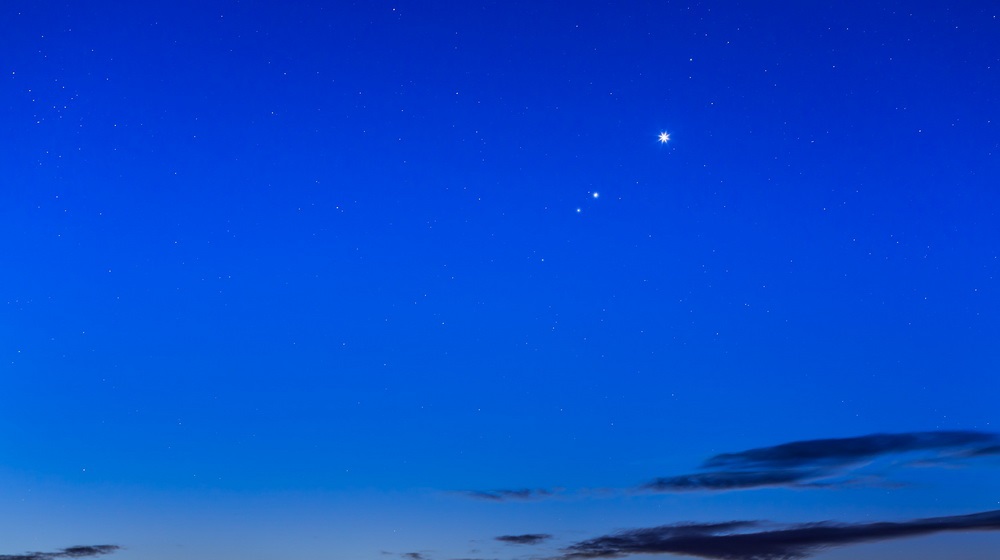 Задачи смотра-конкурса:
Формирование гражданских и нравственных ориентиров, патриотического сознания дошкольников на примерах героической истории космонавтики нашей Родины;
Расширение исторических знаний и представлений о космонавтике и космонавтах;
Воспитание творческих способностей дошкольников;
Объединение детей и взрослых для совместной деятельности.
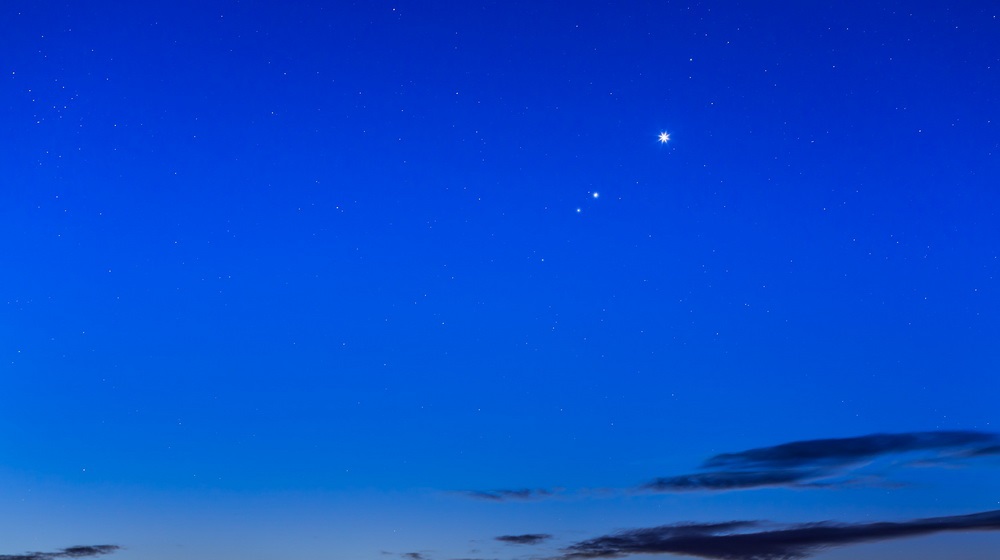 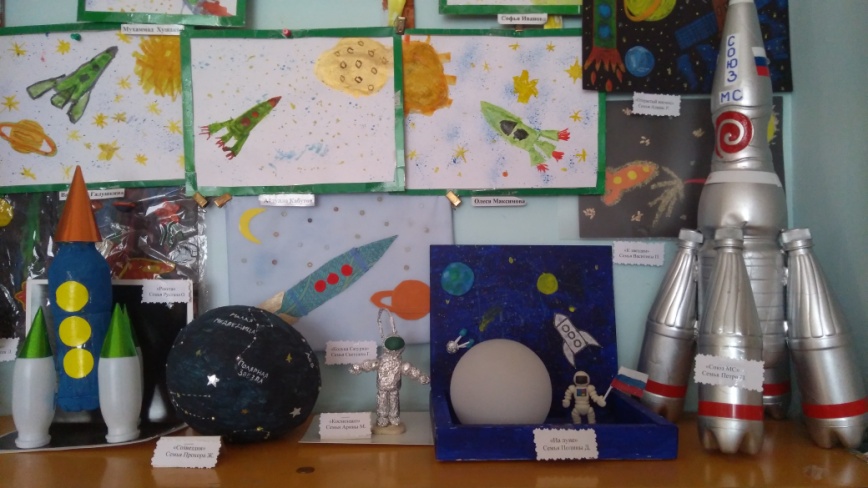 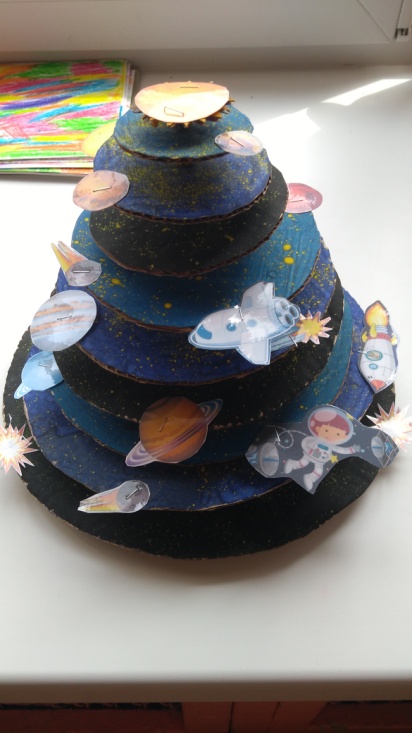 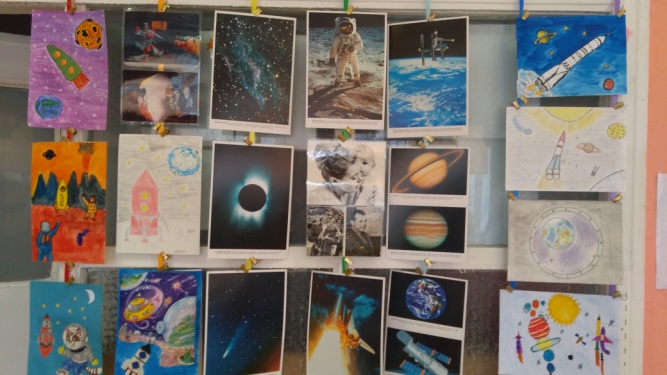 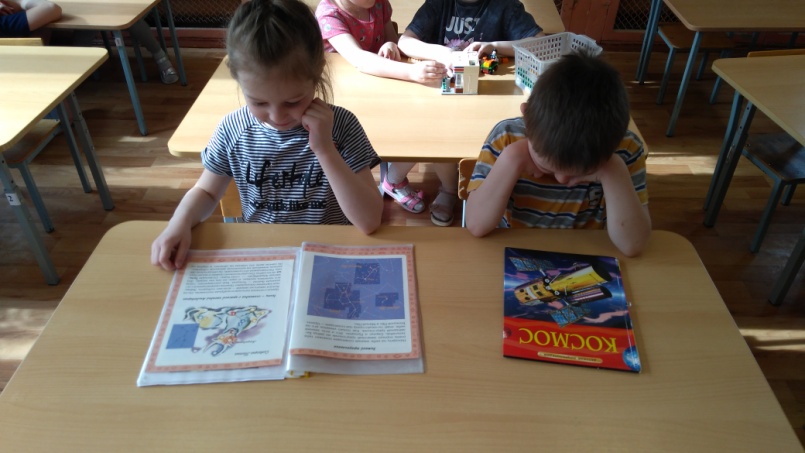 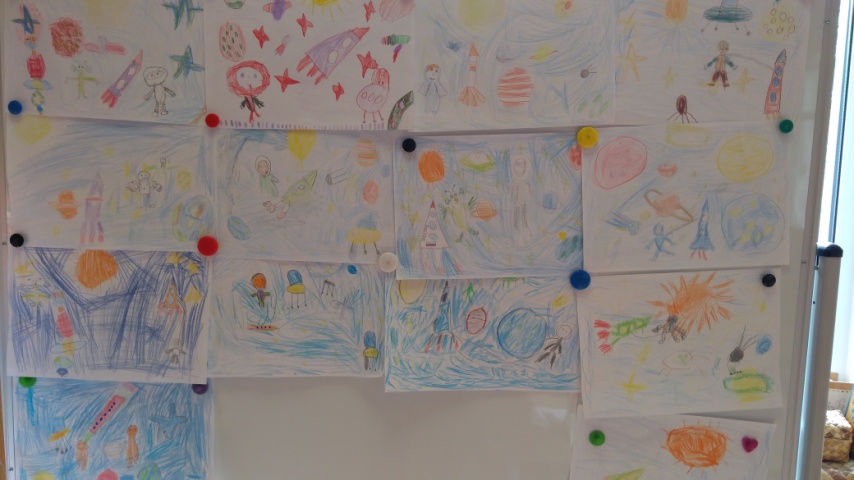 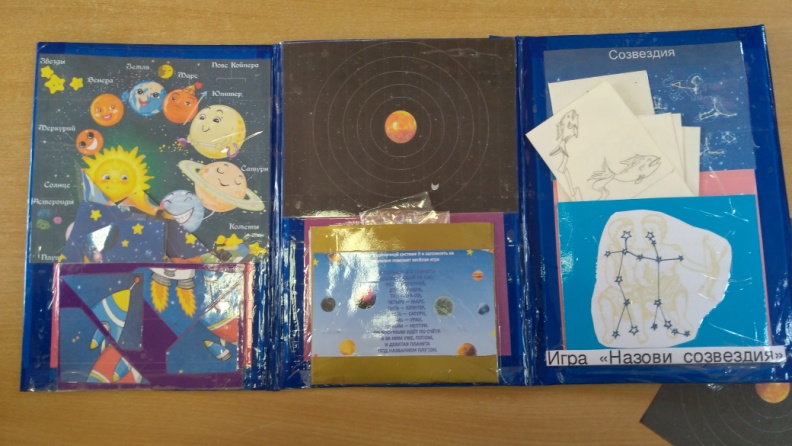 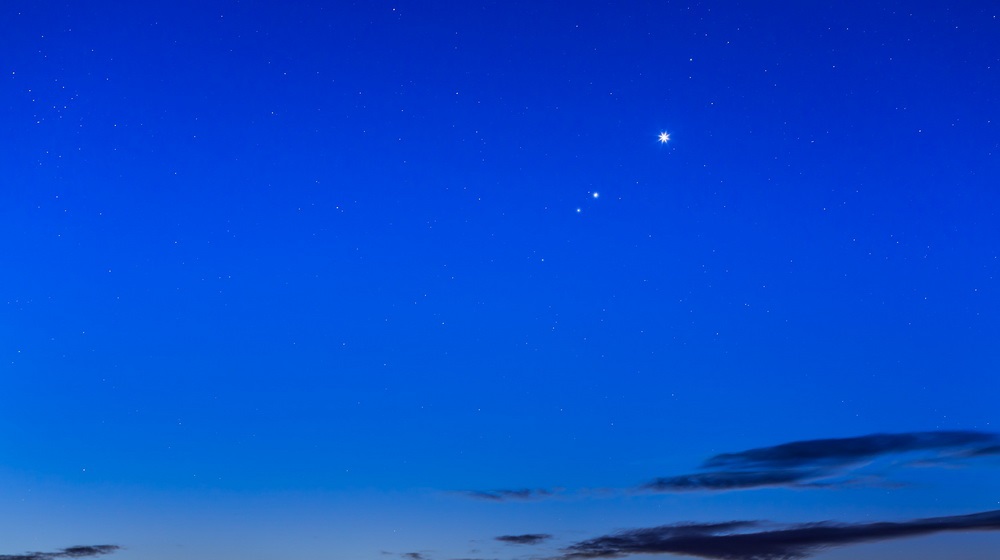 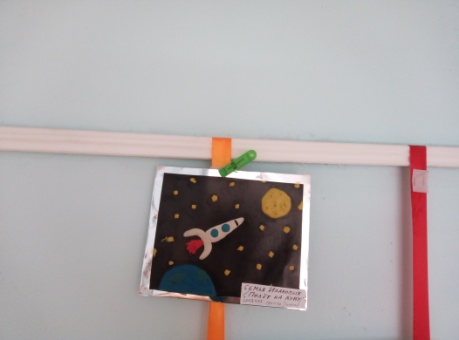 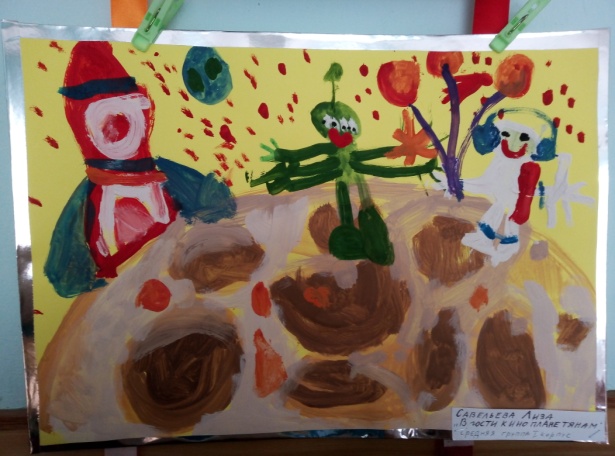 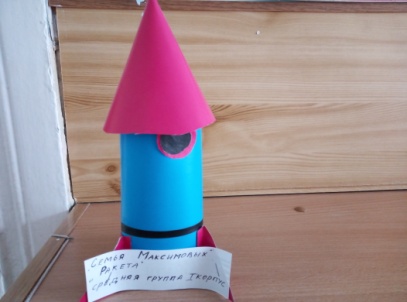 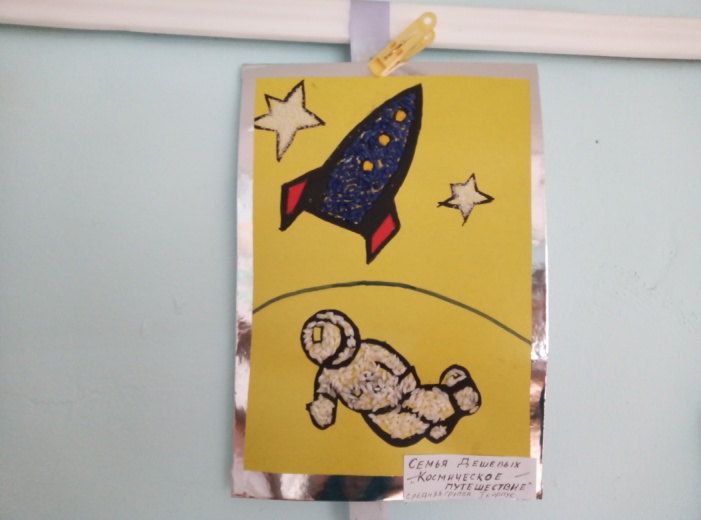 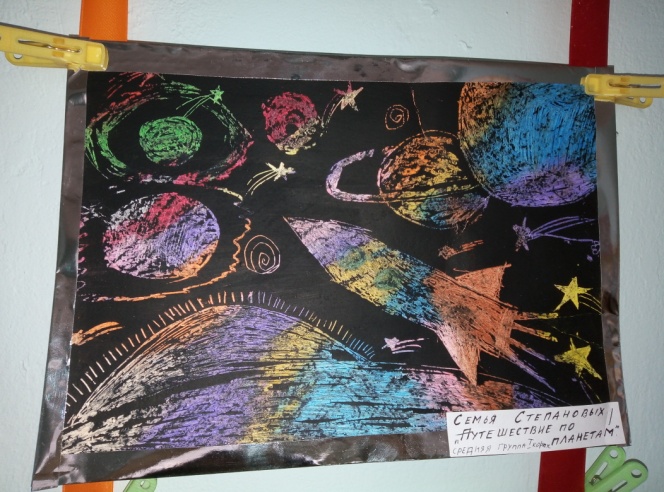 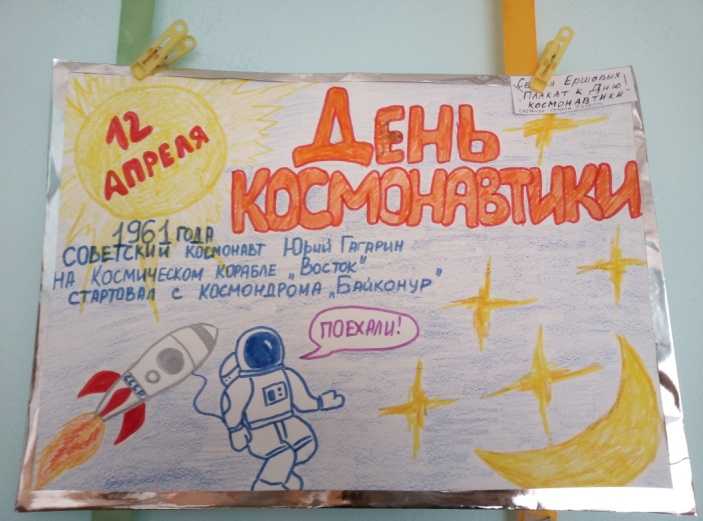 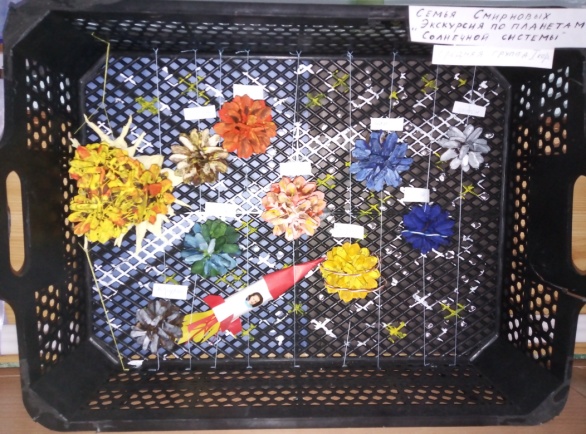 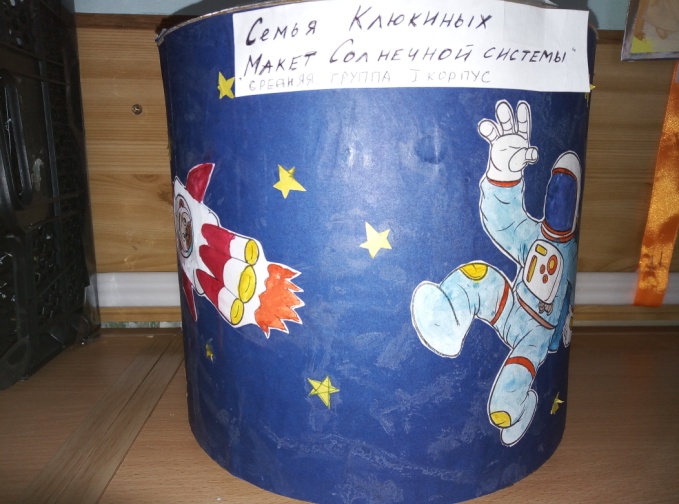 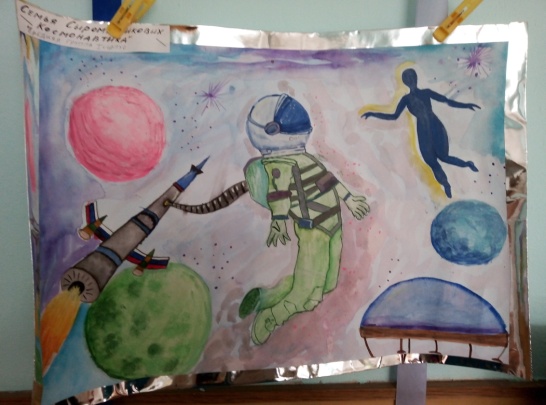 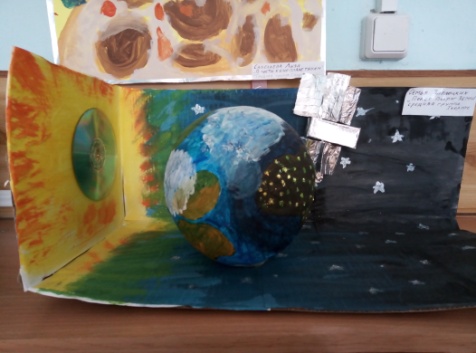 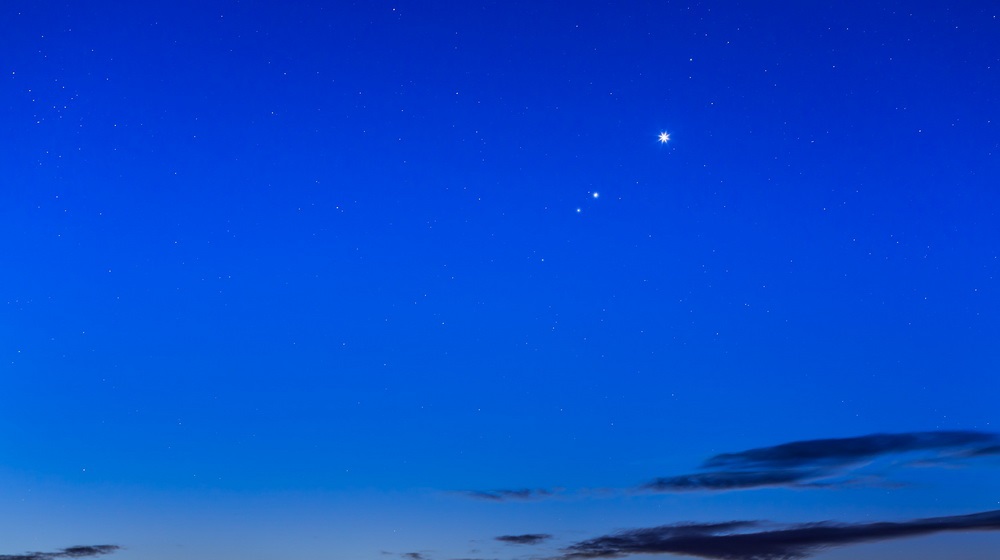 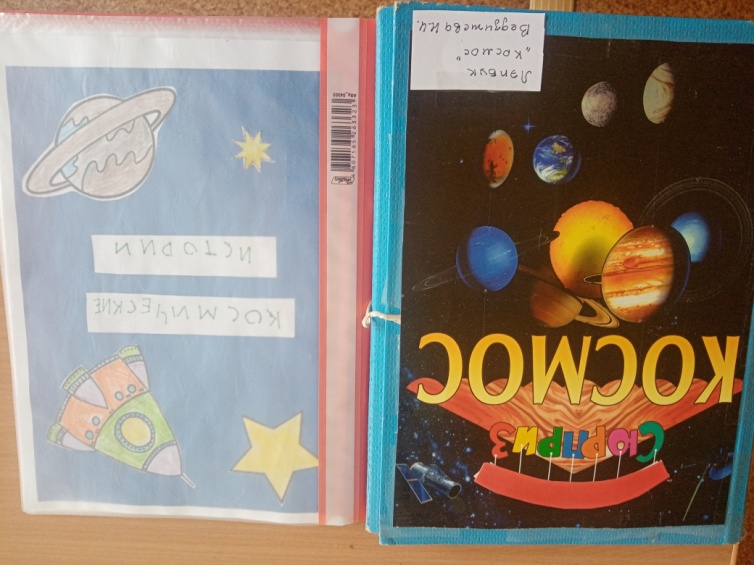 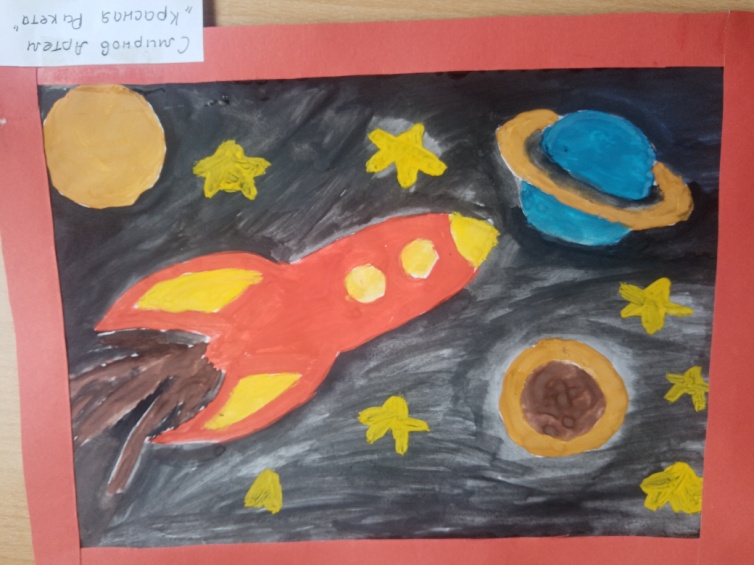 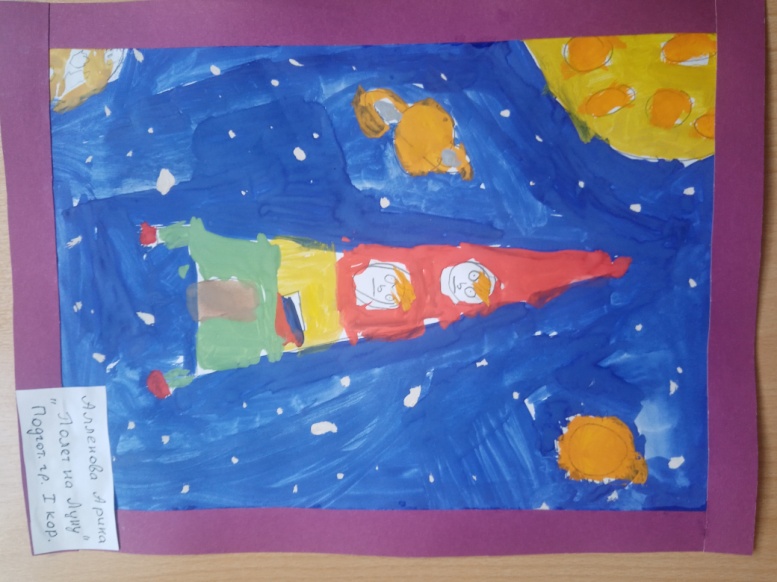 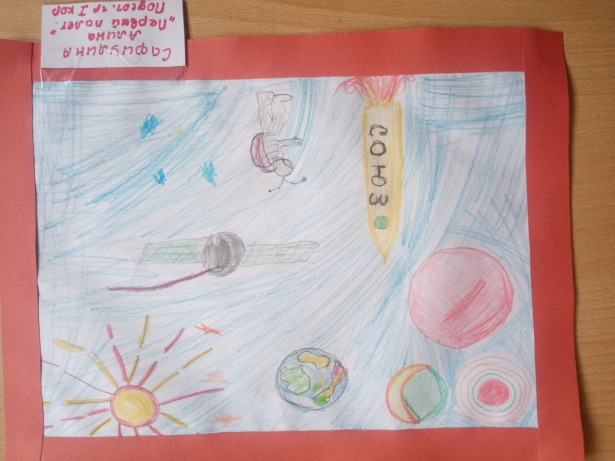 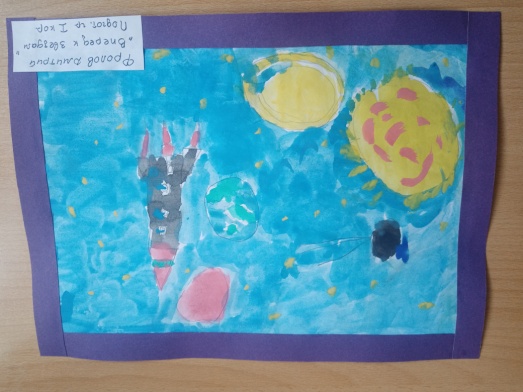 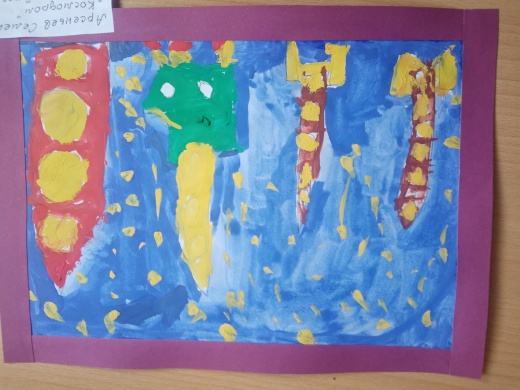 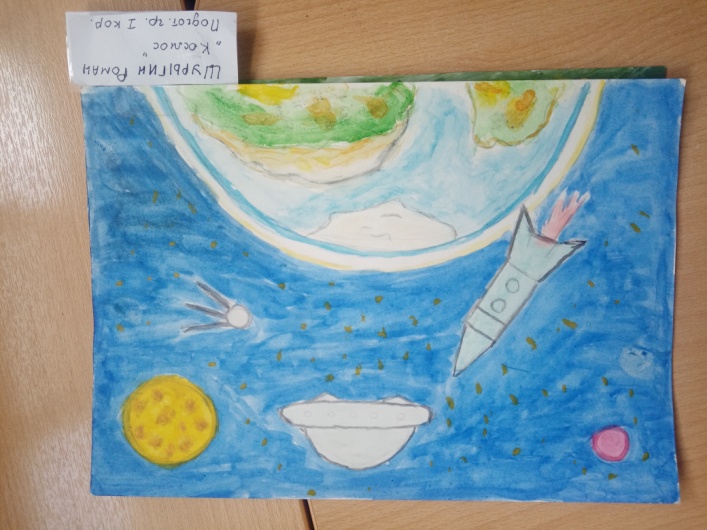 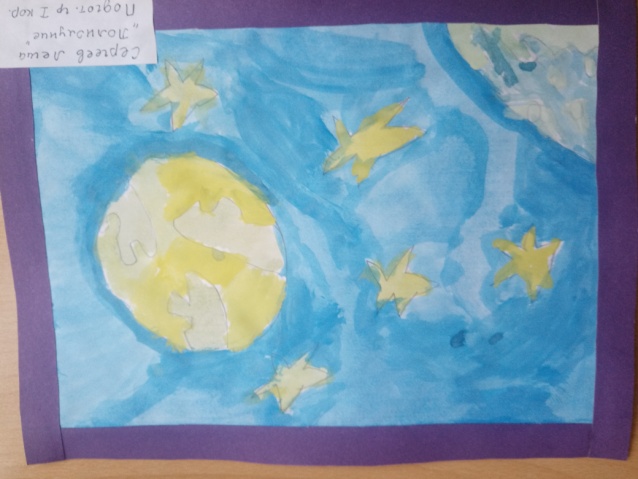 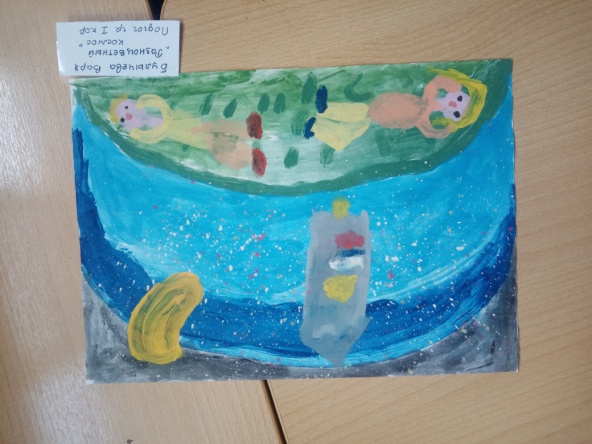 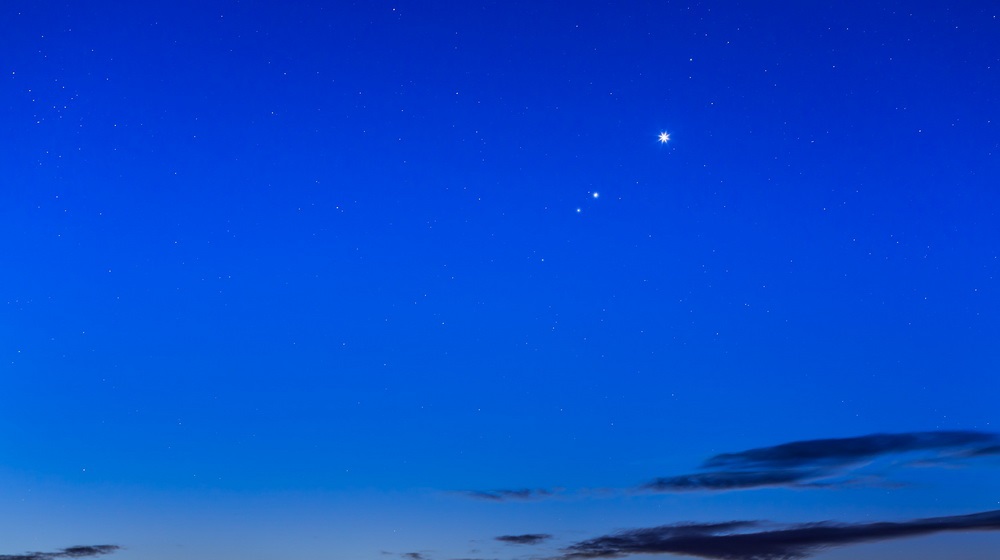 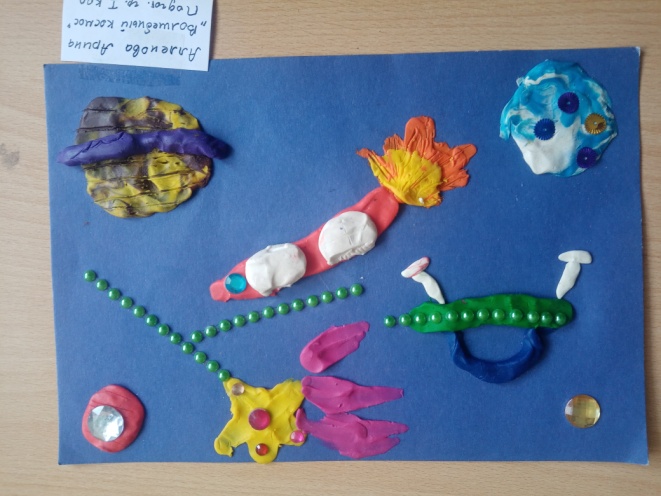 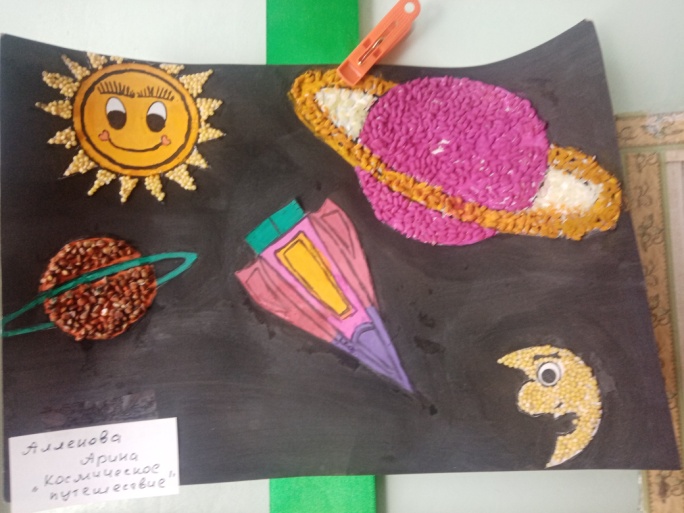 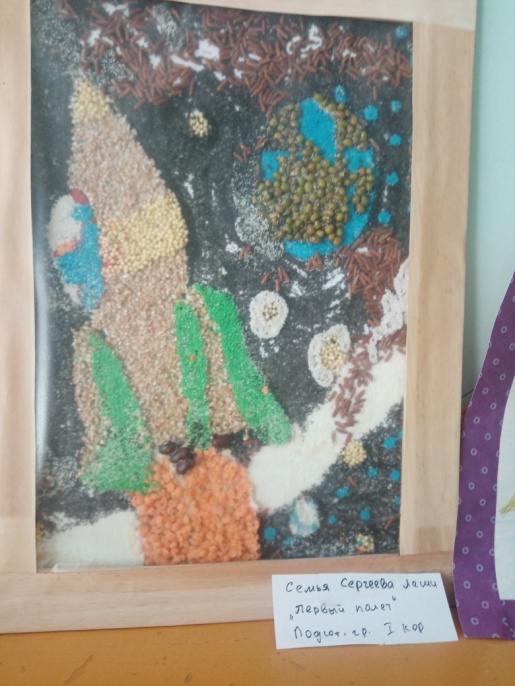 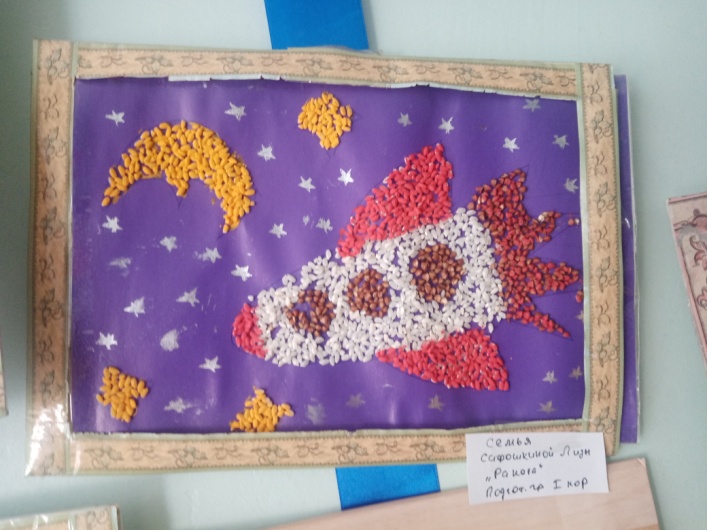 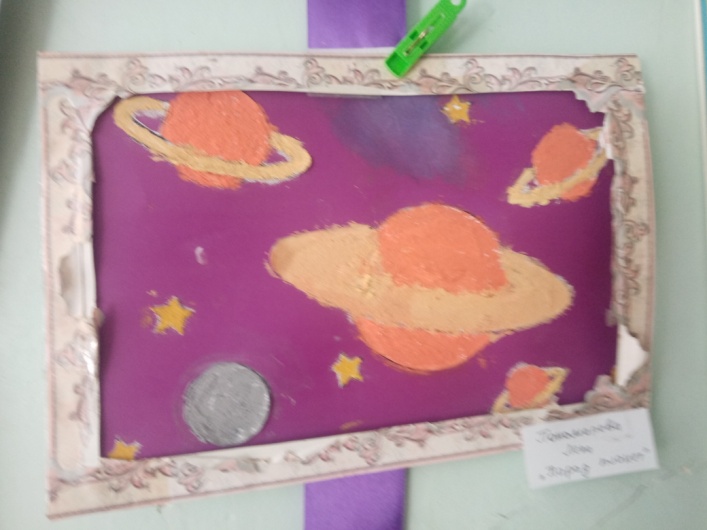 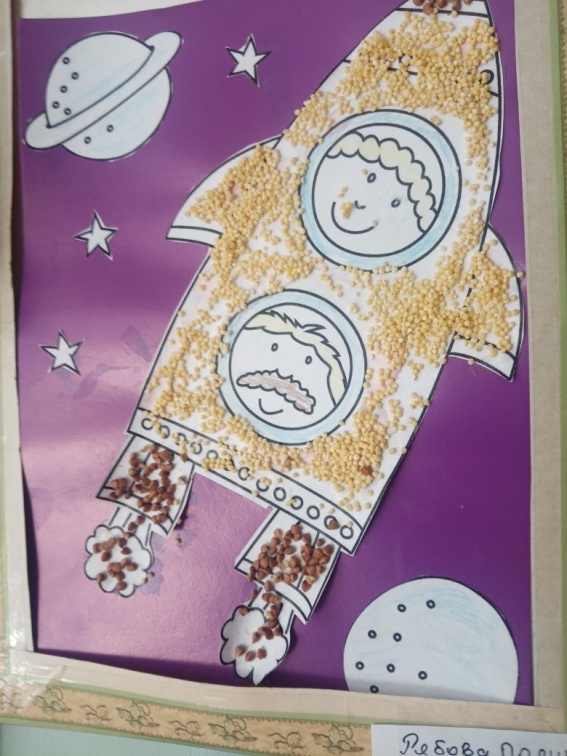 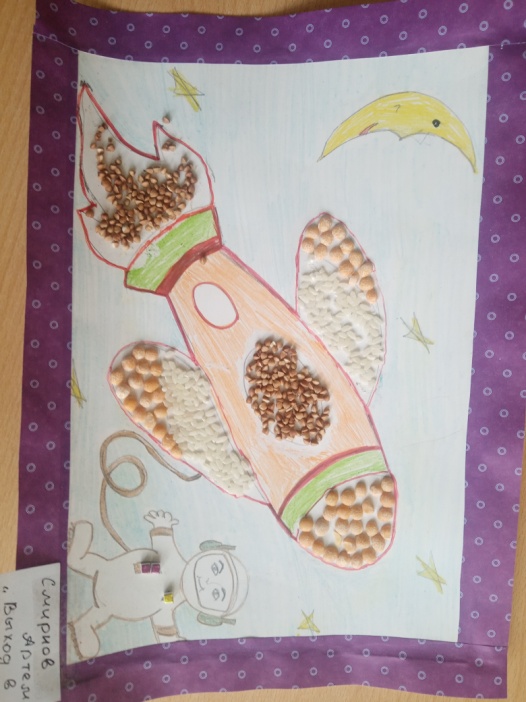 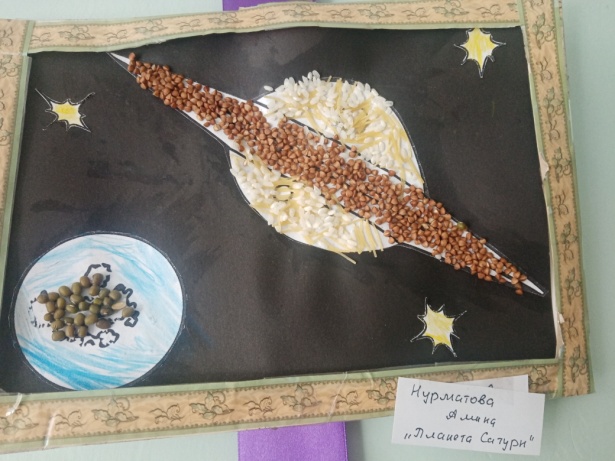 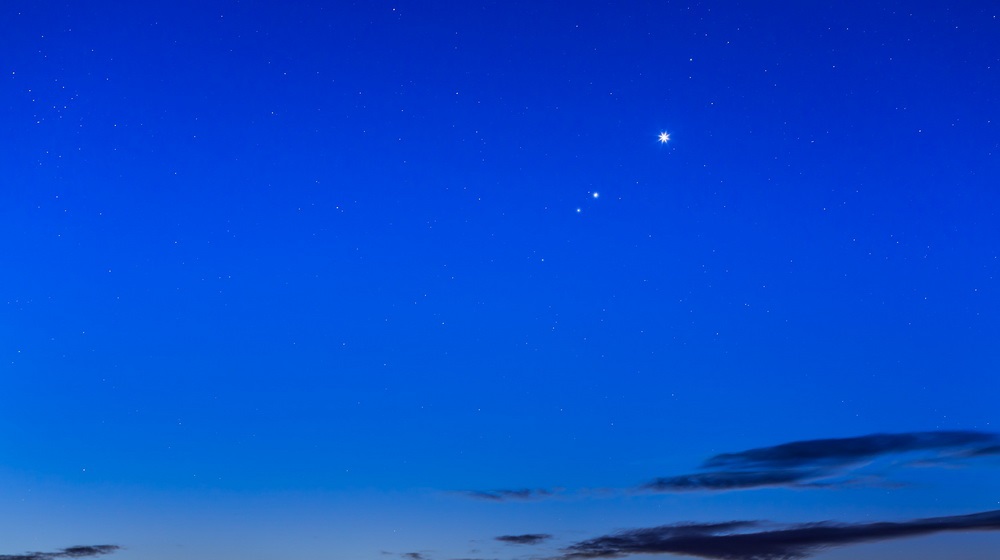 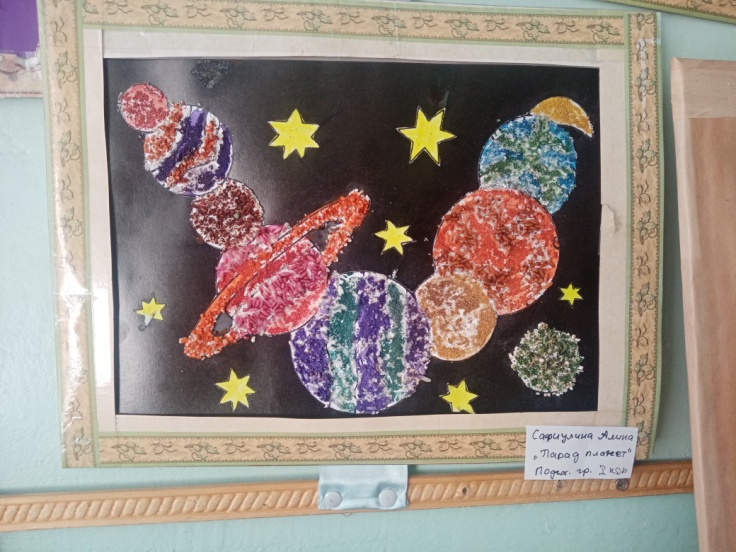 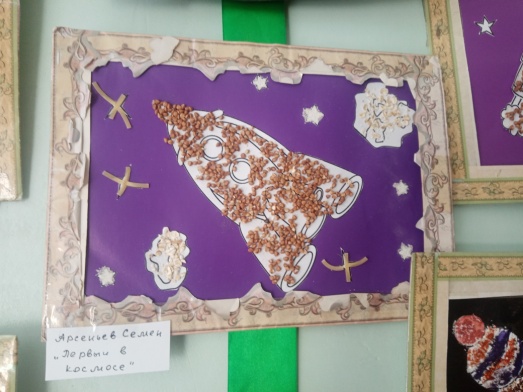 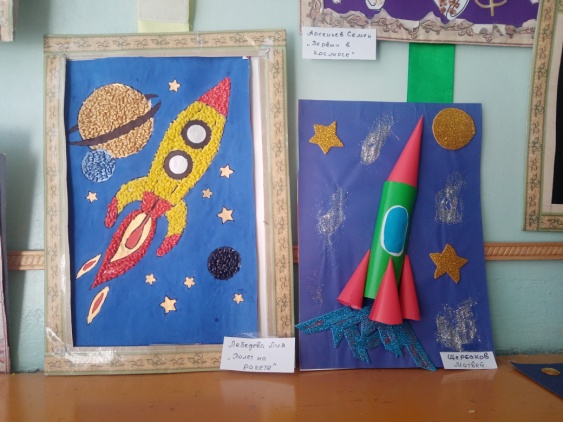 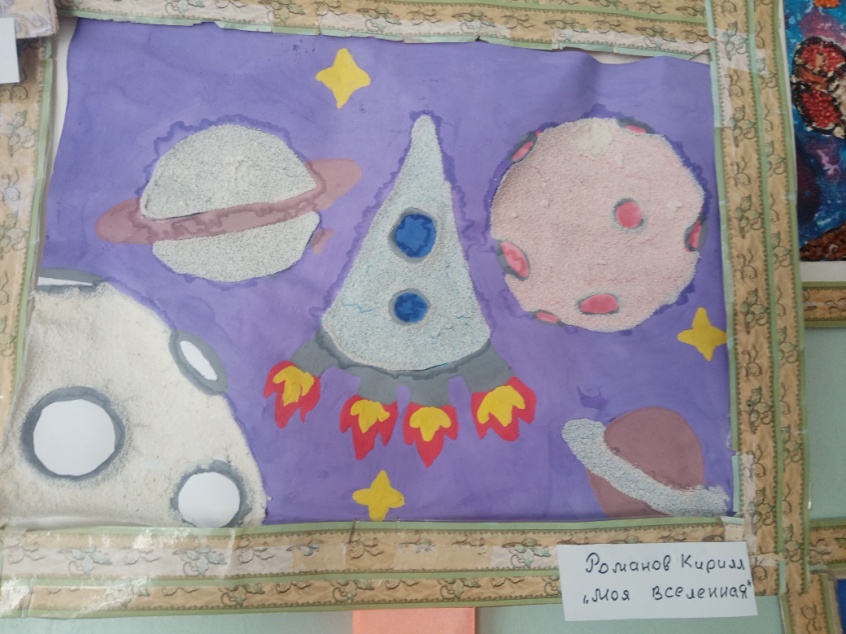 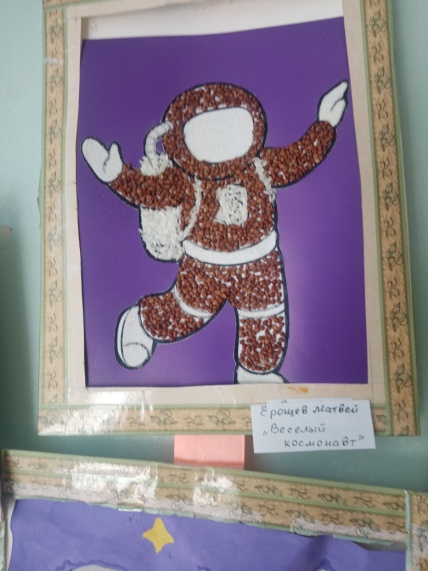 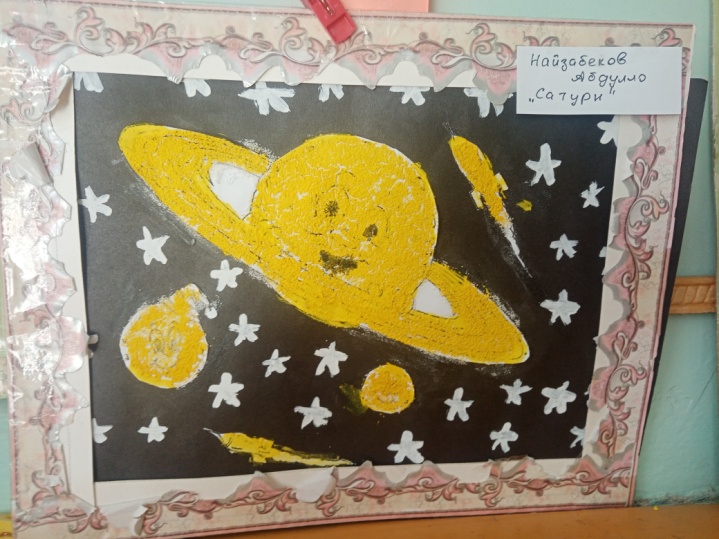 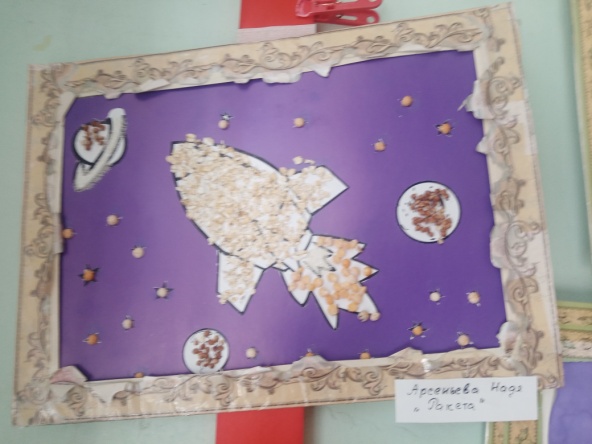 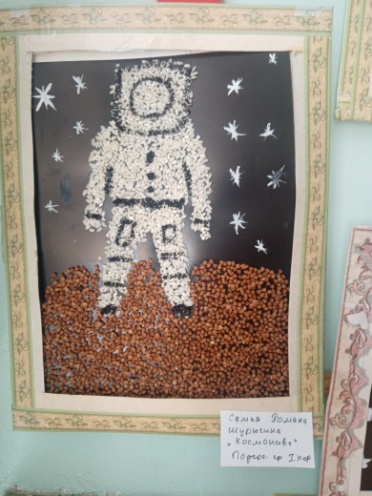 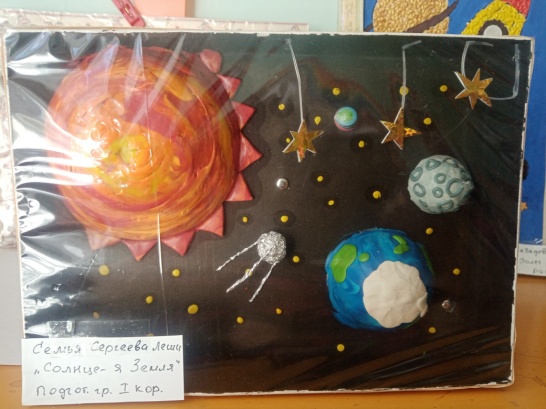 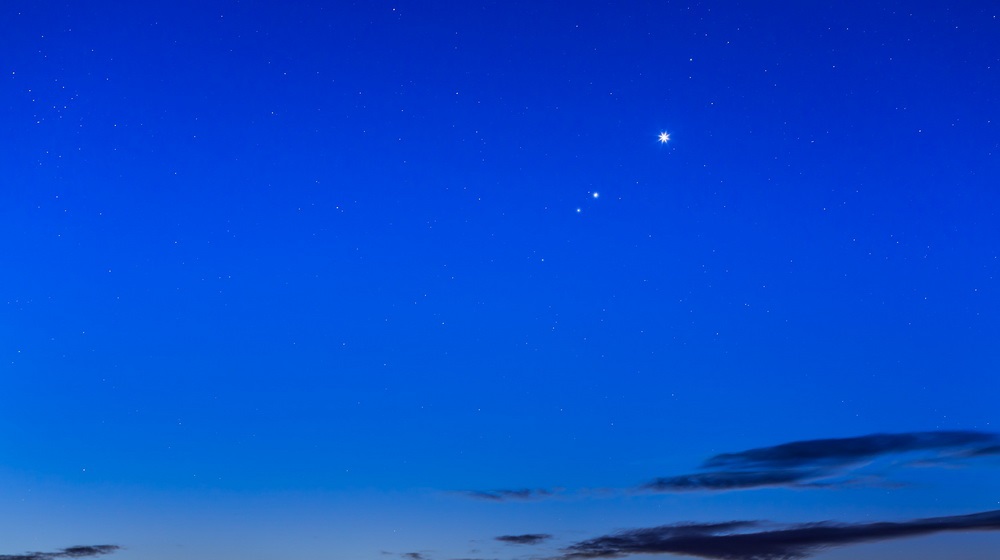 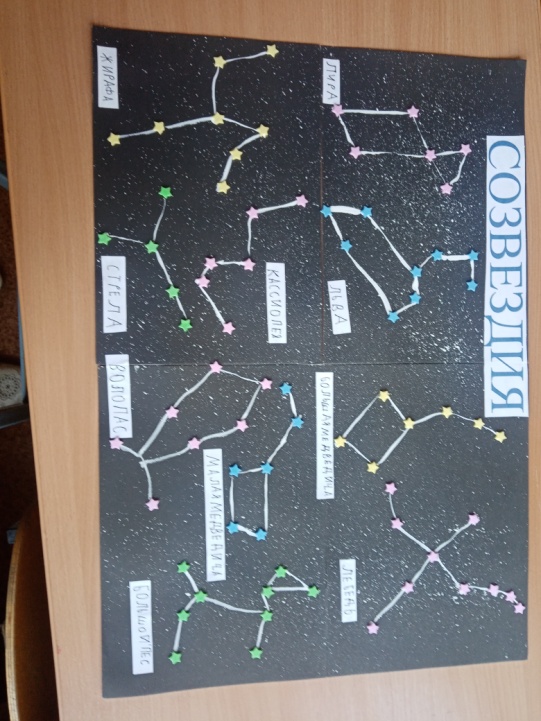 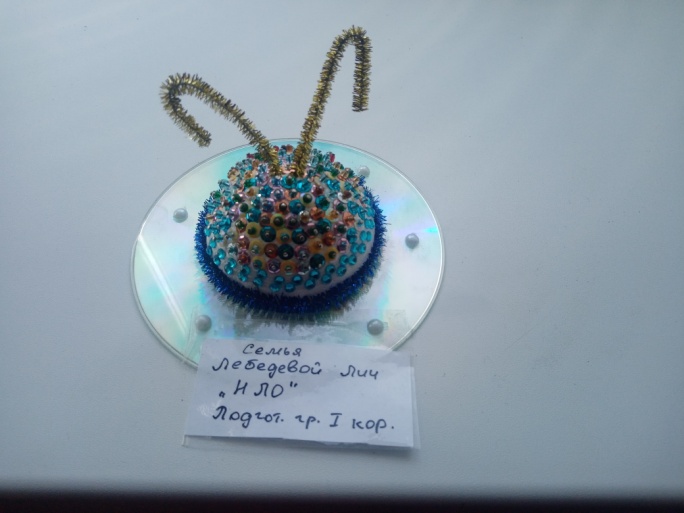 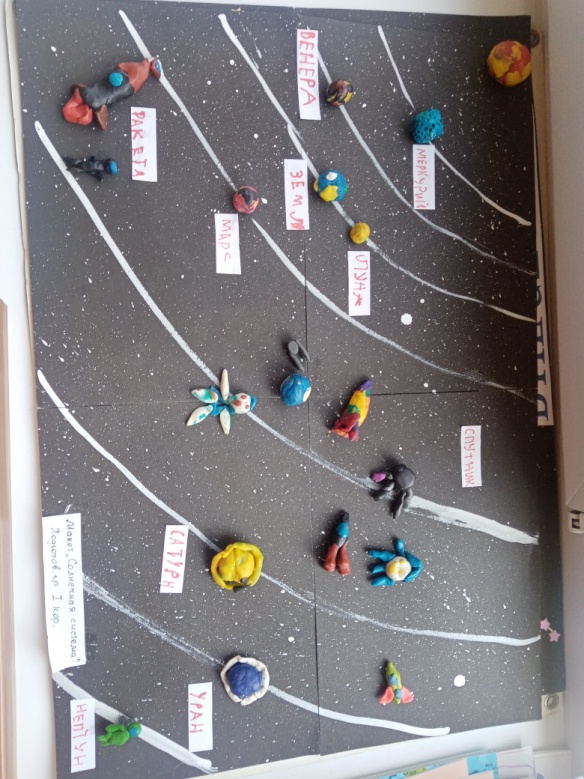 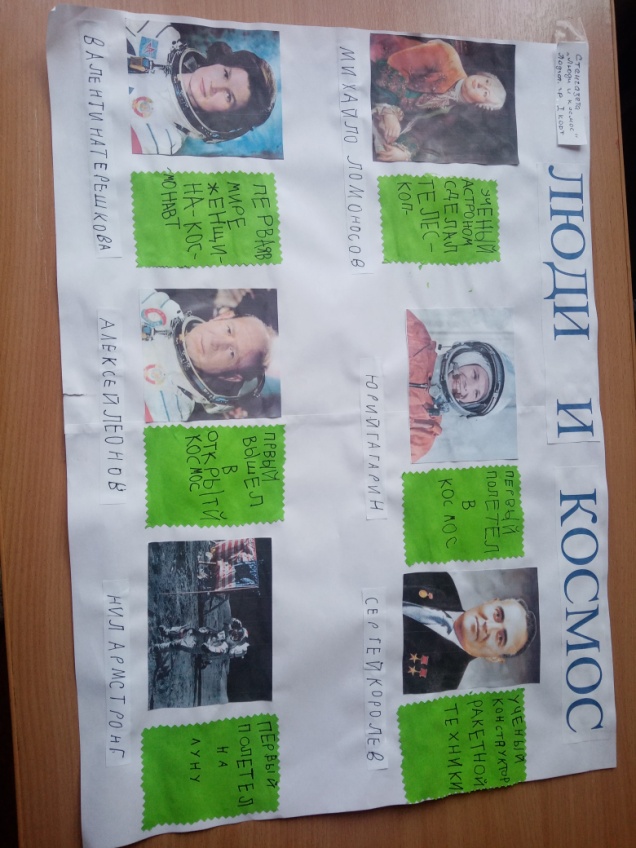 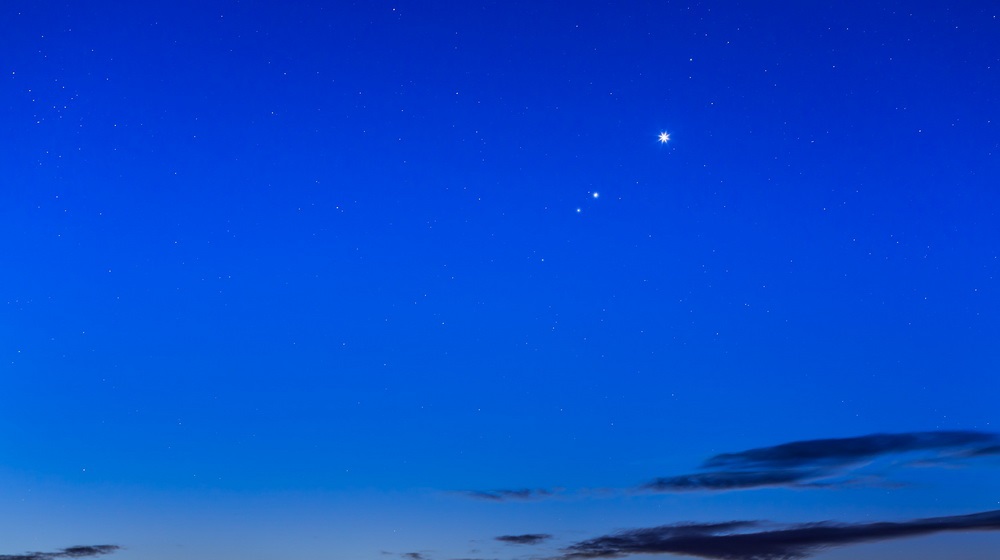 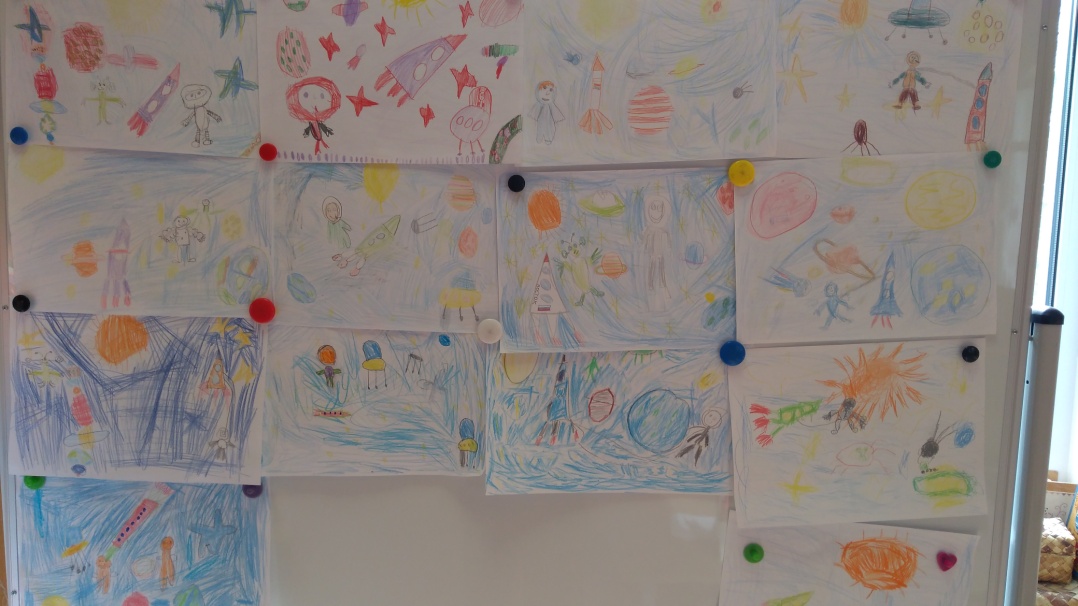 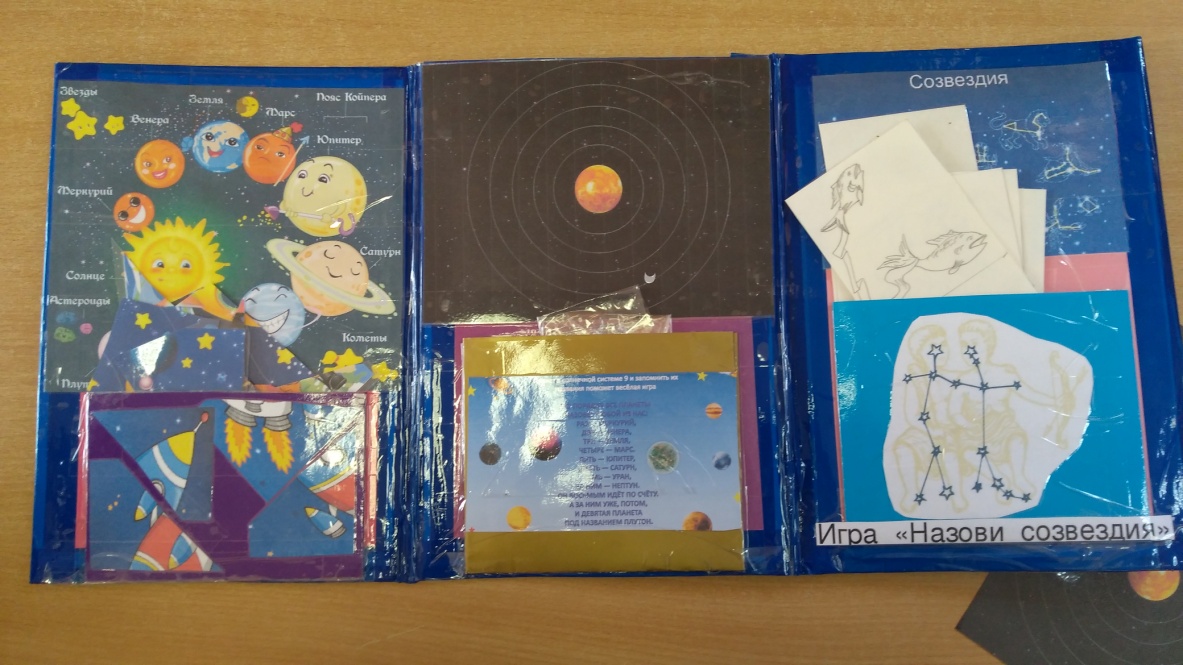 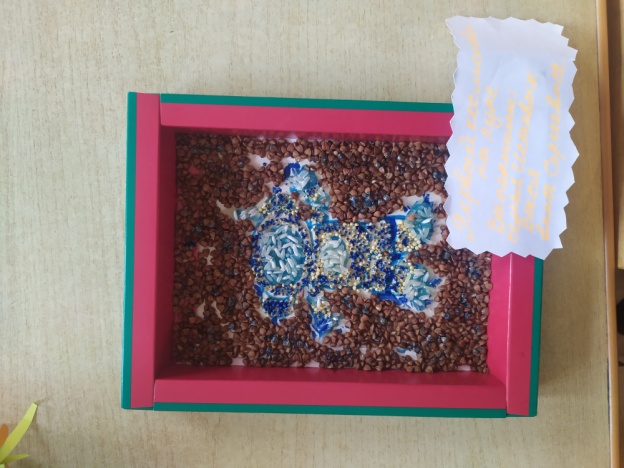 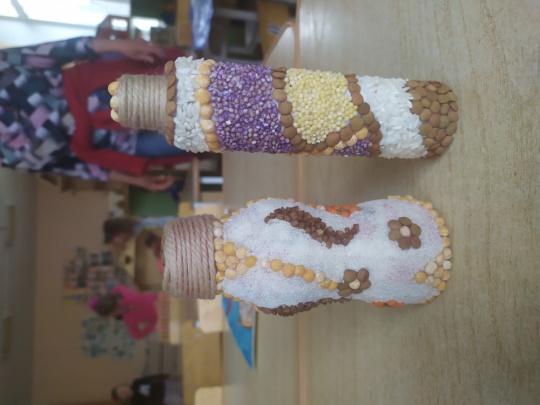 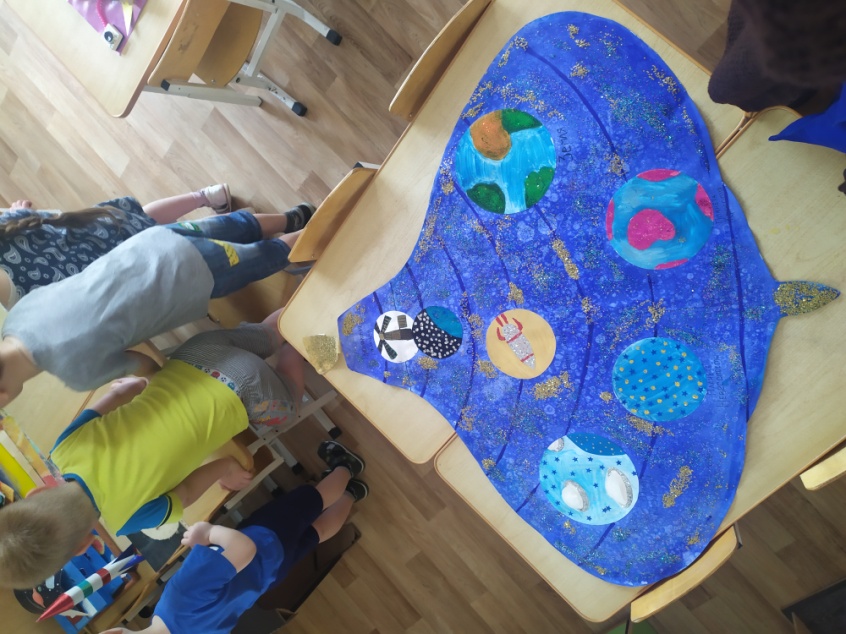 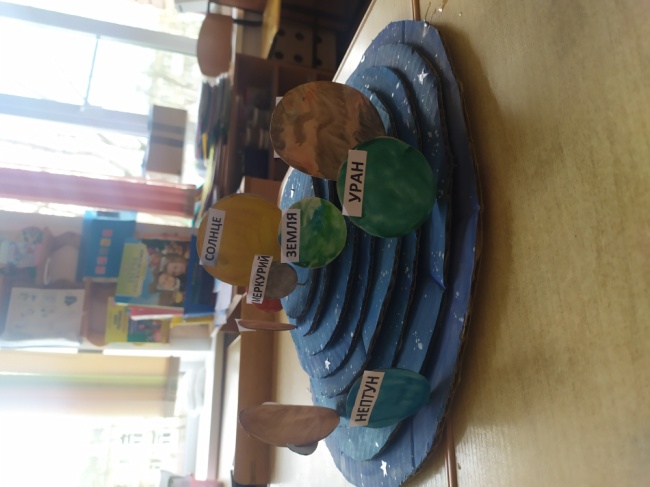 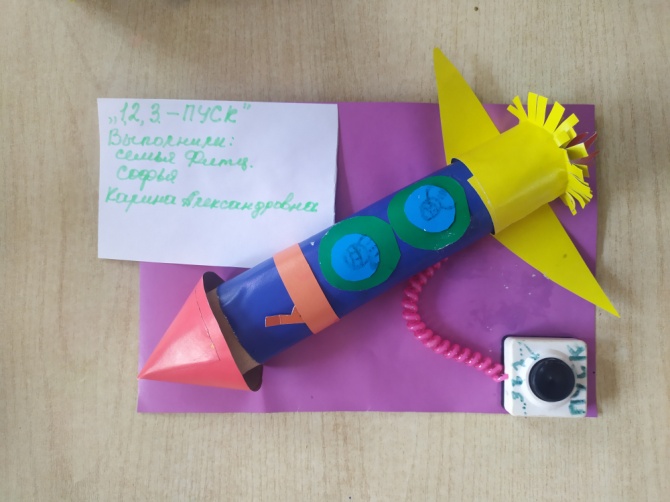 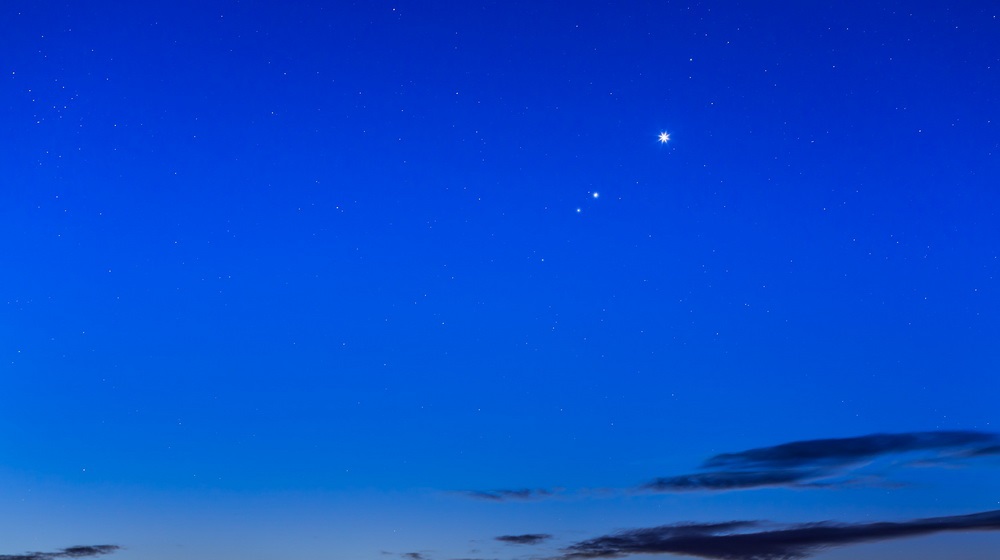 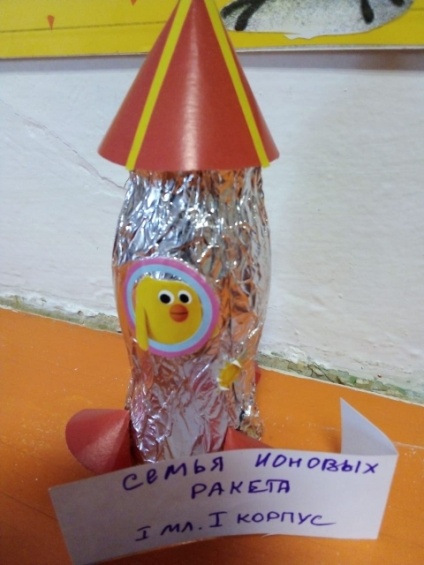 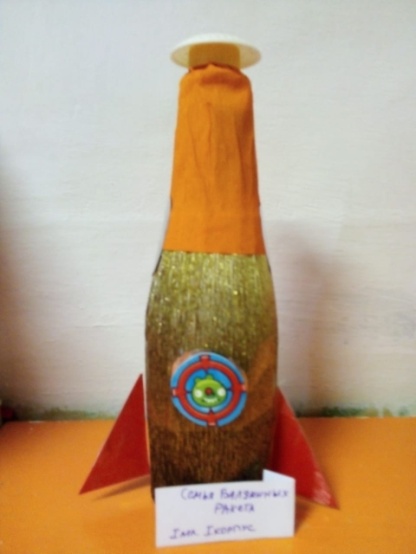 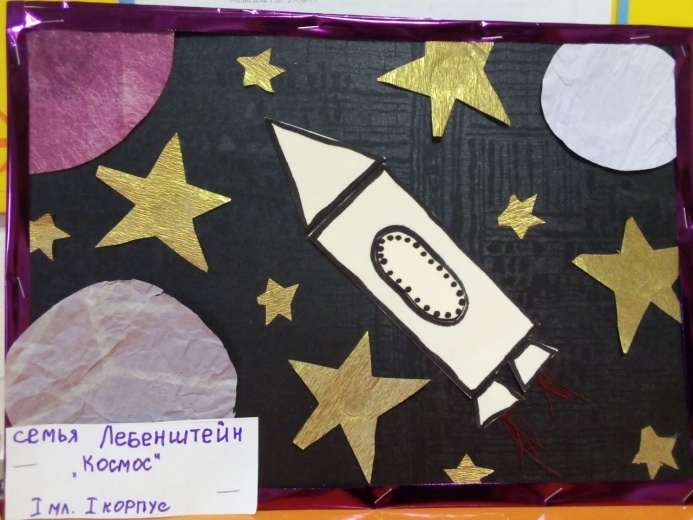 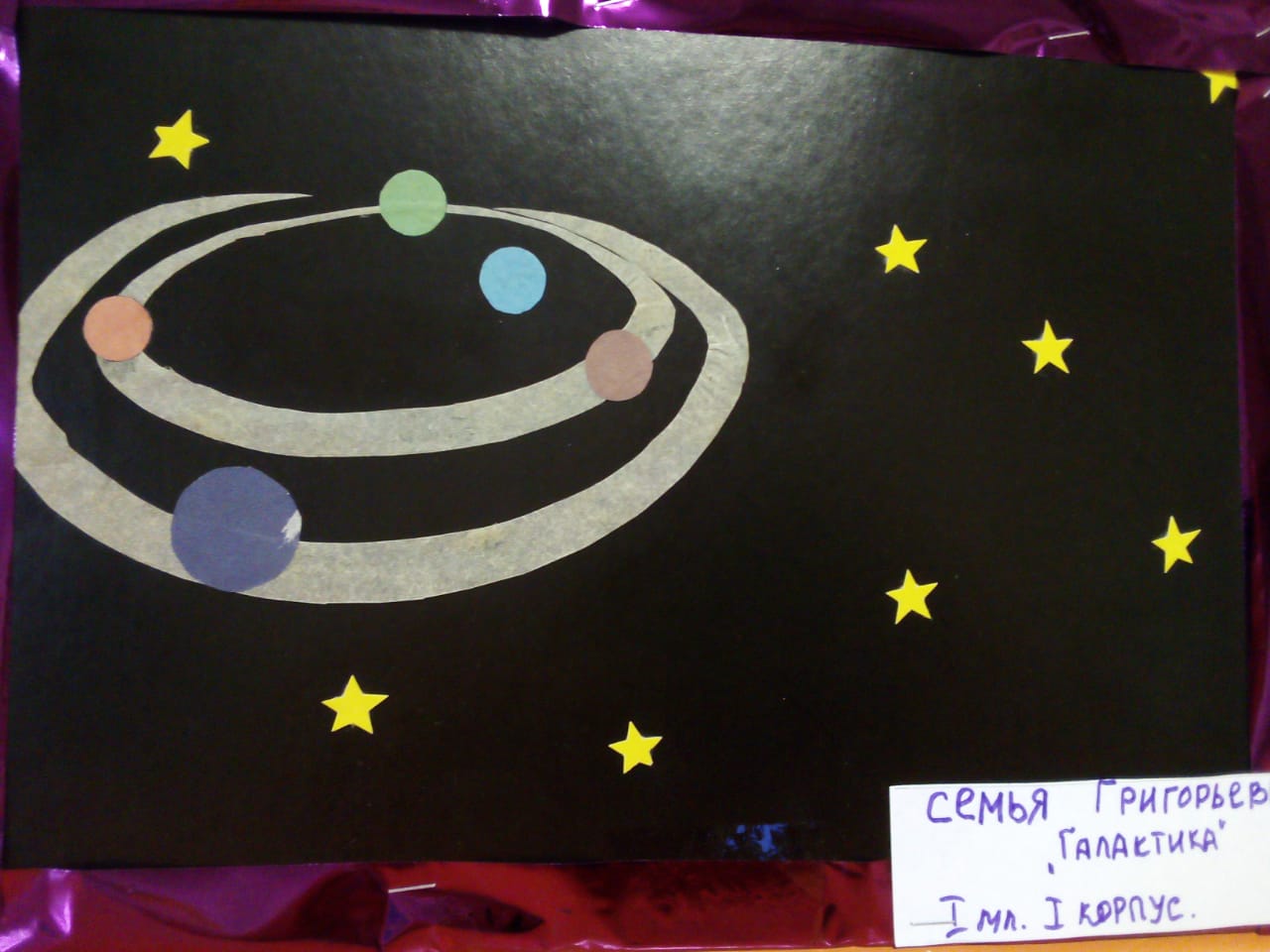 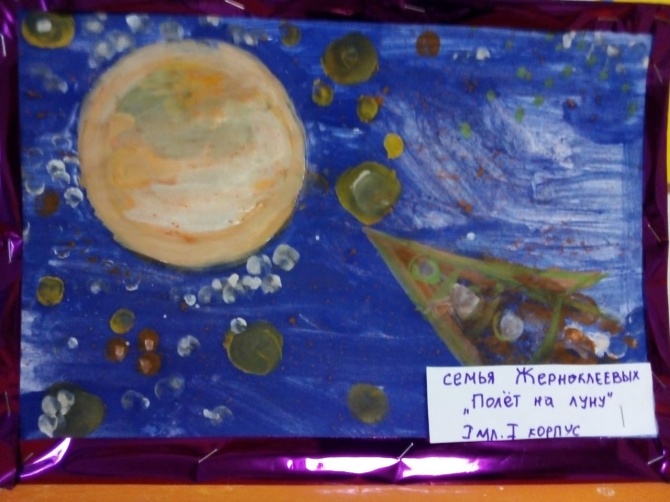 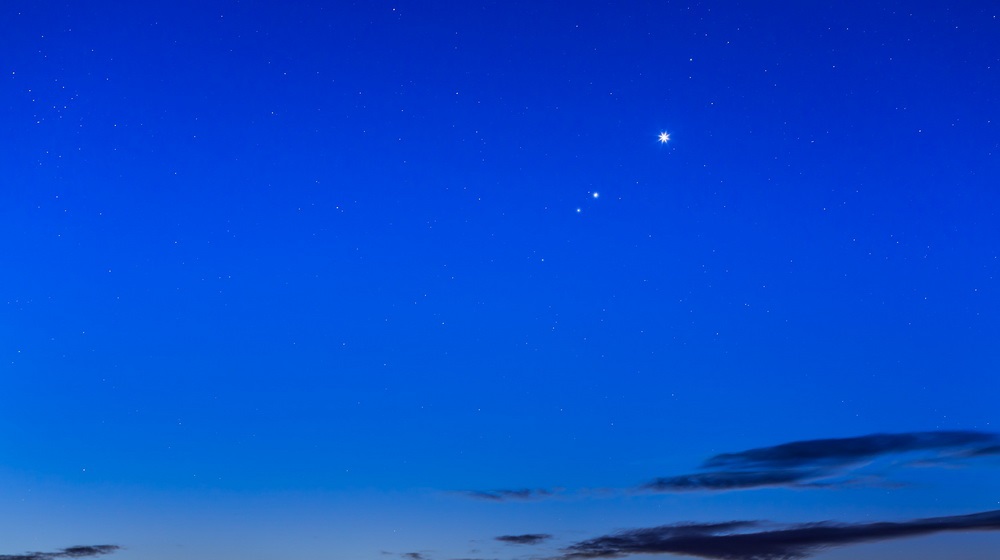 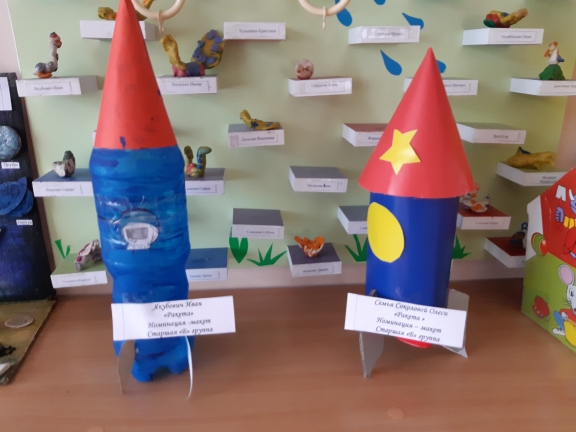 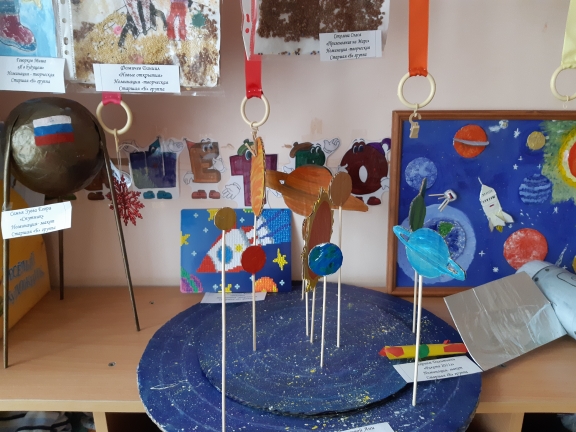 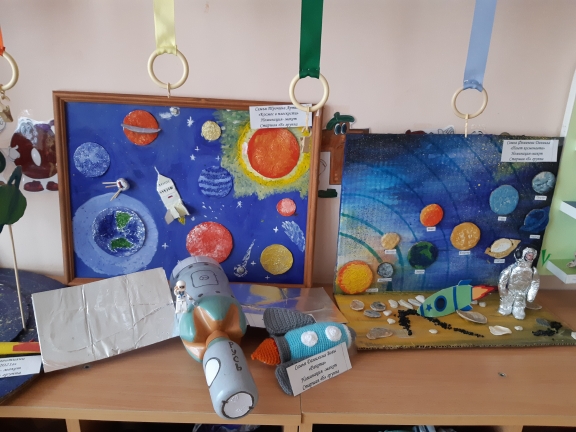 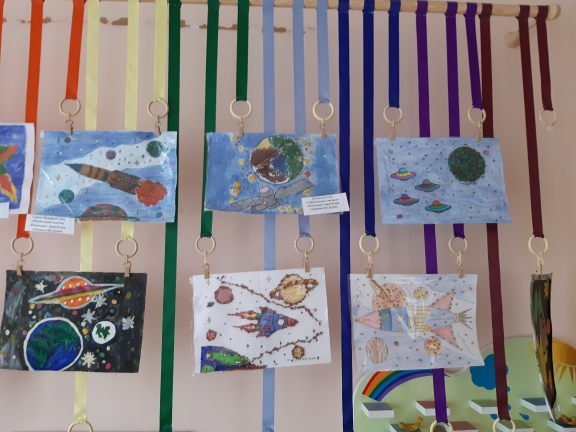 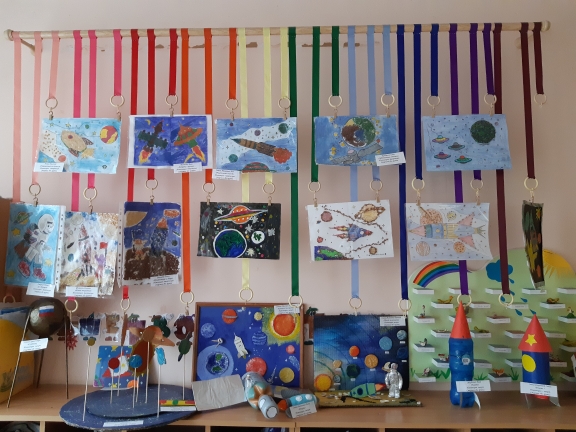 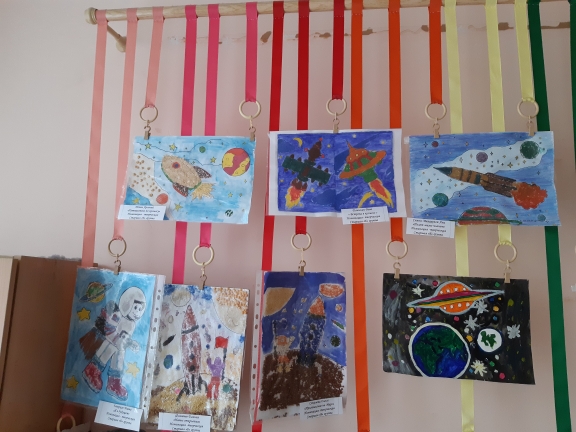 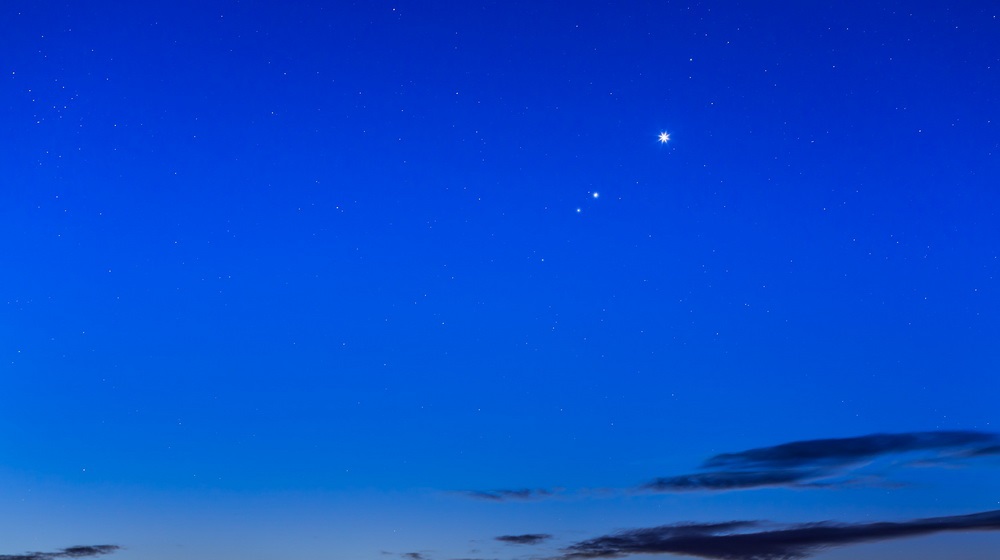 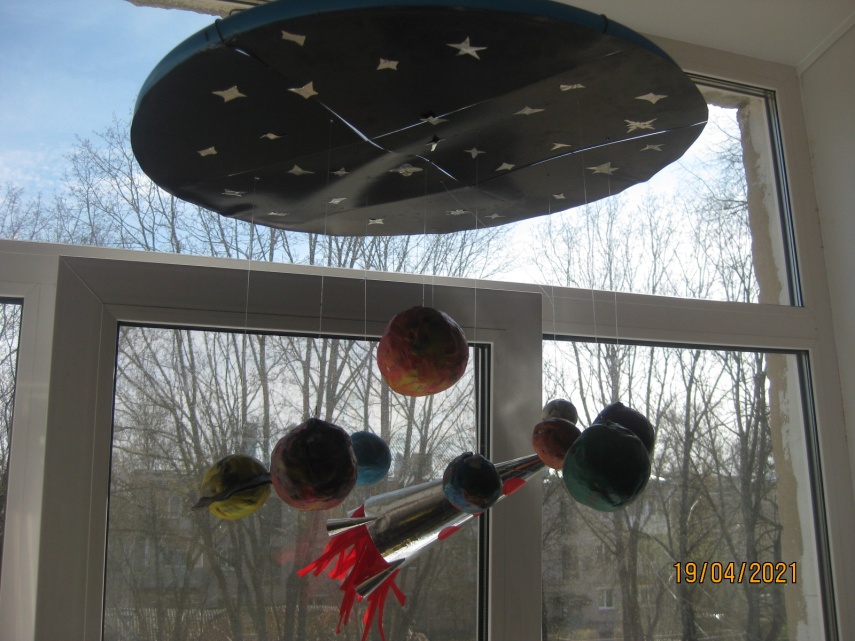 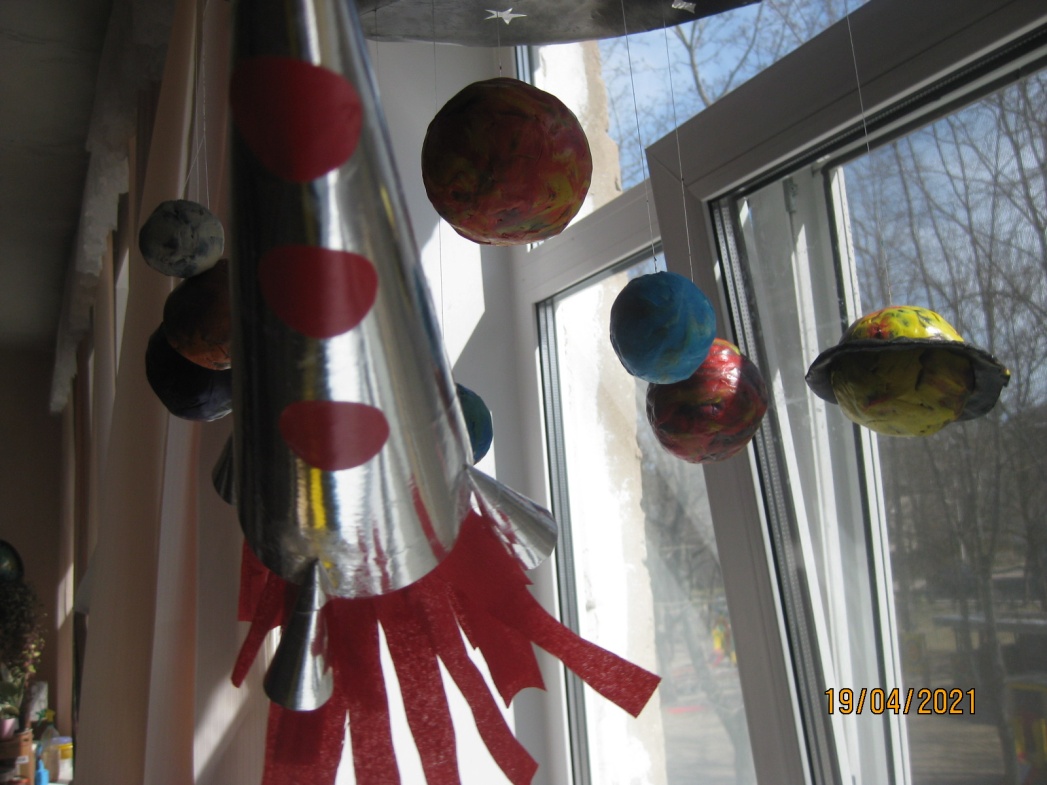